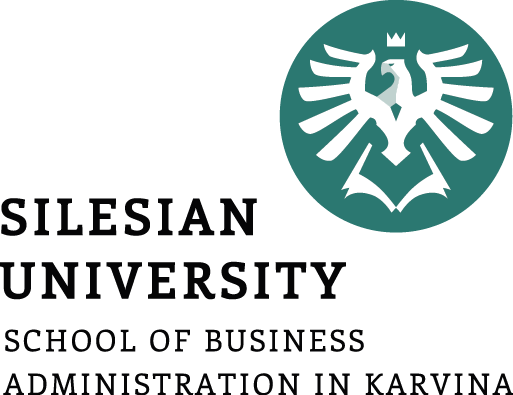 Working capital management: investment and financing policies
Lecture for Corporate Finance
Mgr. Tetiana Konieva, Ph.D
Corporate Finance 
FIU/BAFIK
Outline of the lecture
Working capital
Net working capital
Working capital investment policies
Working capital investment policy of Xiaomi
Sources of long-term financing
Sources for short-term financing
Working capital financing policies
Working capital financing policy of Xiaomi
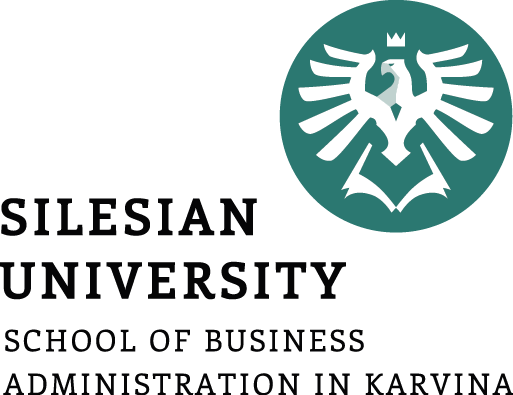 Working capital & Net working capital:
Working capital = Current assets, that expected to be realized in the normal operating cycle or within 12 months after the reporting period; held primary for the purpose of trading; cash and cash equivalents

Permanent Working capital – amount of current assets at the lowest point of the operating cycle (inventories, accounts receivable, cash, short-term financial investments) 

Temporary Working capital – those current assets (inventories, accounts receivable, cash, short-term financial investments), that fluctuating during the operating cycle because seasonality, peculiarities of the production process …..

Net working capital = Current assets – Current liabilities 

Or

Net working capital = Equity + Long-term financing – Fixed assets
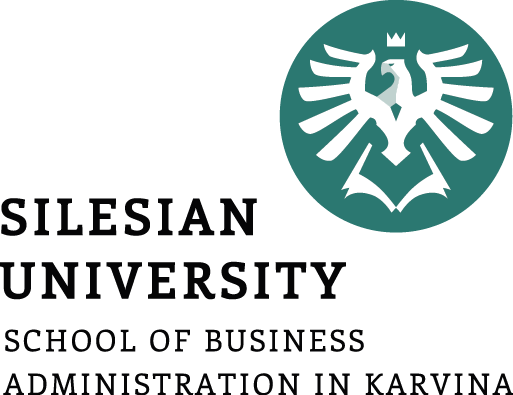 Working capital investment policies:
The investment policy is about how many resources invests the company into the current assets (inventories, accounts receivable, cash, financial investments) in order to provide the targeted sales.
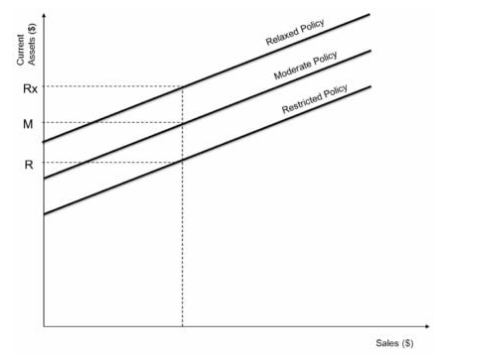 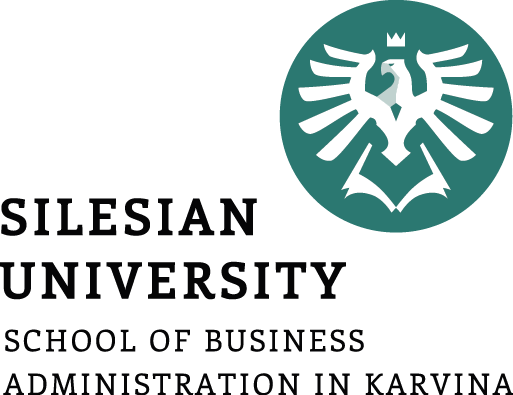 Relaxed working capital investment policies:
Relaxed Policy: the estimation of current assets for achieving the targeted revenue is prepared after carefully considering uncertain events such as seasonal fluctuations, a sudden change in the level of activities or sales, etc. After the reasonable estimates, a cushion to avoid unforeseen circumstances is left to prevent the maximum possible risk. The diagram represents the point Rx which uses the highest level of current assets for achieving the same level of sales. 
Companies with relaxed working capital policies assume the advantage of almost no risk or low risk. This policy guarantees the entrepreneur of the smooth functioning of the operating cycle. We know that earnings are more important than higher earnings. On the other hand, there is a disadvantage of lower return on investment because higher investment in the current assets attracts higher interest costs, reducing profitability.
Profit  = Incomes – Costs  (including interest costs)
Return on investments  (assets or current assets or equity or …) = Profit  \ investments
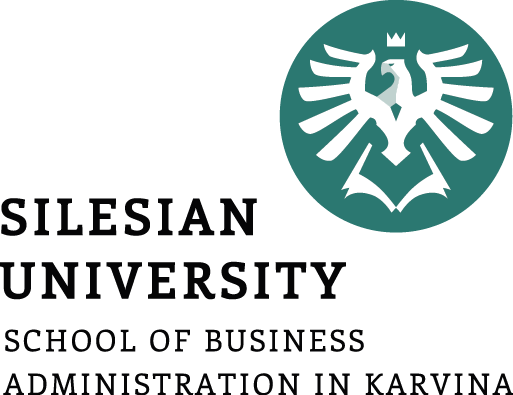 Restricted working capital investment policies:
Restricted Policy – the estimation of current assets for achieving targeted revenue is done very aggressively without considering any contingencies and provisions for any unforeseen event. After deciding, these policies are forcefully implemented in the organization without tolerating any deviations. In the diagram, point R represents the restricted policy that attains the same revenues level with the lowest current assets.
Adopting this policy would benefit the lower working capital requirement due to the lower level of current assets. This saves the interest cost to the company, which produces higher profitability, i.e., higher return on investment (ROI). On the other hand, there is a disadvantage in the form of high risk due to a very aggressive policy.
Profit  = Incomes – Costs  (including interest costs)
Return on investments  (assets or current assets or equity or …) = Profit   \ investments
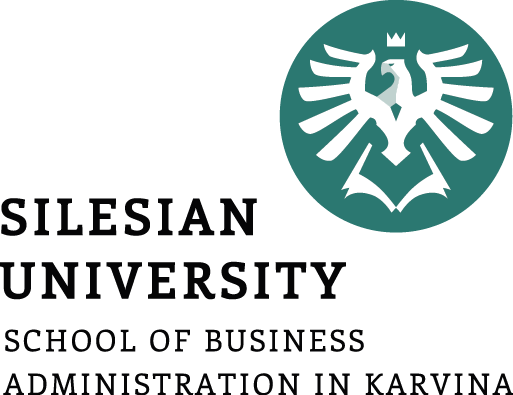 Moderate working capital investment policies:
Moderate Policy
The moderate policy balances the two policies, i.e., restricted and relaxed. It assumes the characteristics of both policies. To strike a balance, moderate policy assumes the risk to be lower than restricted and higher than conservative. In the profitability front also, it lies between the two.
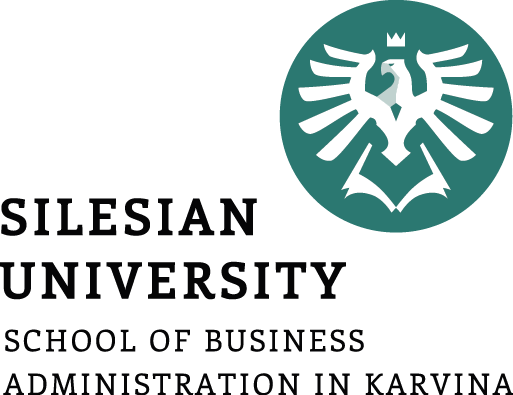 Working capital investment policies:
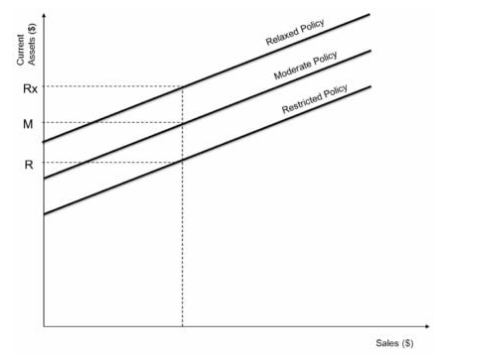 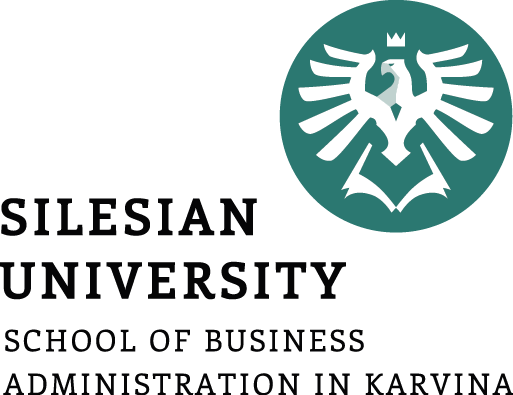 Working capital investment policy of Xiaomi:
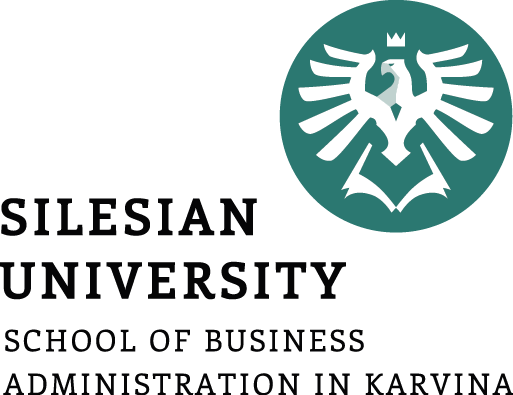 Sources of long-term financing:
Depreciation funds
(Financial) Leasing
Long-term bank credit
Issued bonds
Equity (issued shares)
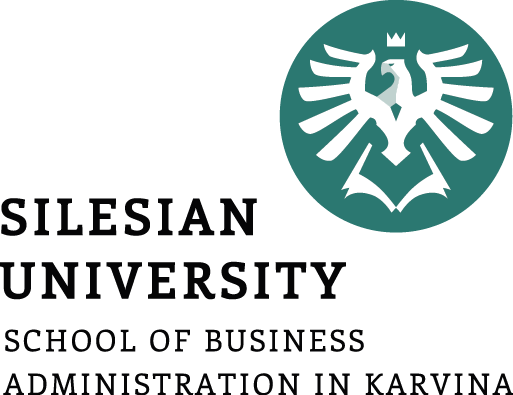 Sources for short-term financing:
Net working capital = Equity + Long-term debts – Fixed assets or 
Net working capital = Current assets – Current liabilities 
Trade payable 
Other accounts payable 
Consignment 
Factoring 
Sort-term bank credit 
Other current liabilities
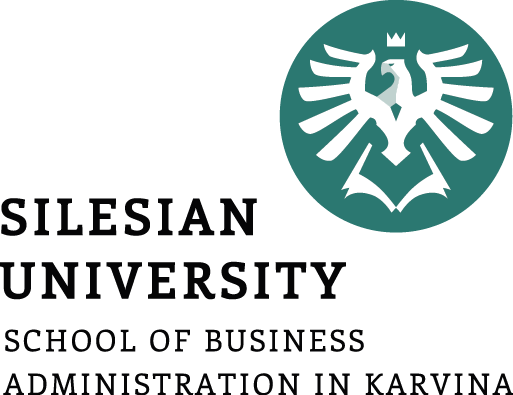 Working capital financing policies:
Working capital financing policy - is about what type of capital and how many of it we attracted in order to finance company’s assets.
Conservative Strategy:
Long Term Funds will Finance >> 
Fixed Assets + Permanent Working capital + Part of Temporary Working capital

Short Term Funds will Finance >> 
Remaining Part of Temporary Working capital

Hedging (Maturity Matching) Strategy:
Long Term Funds will Finance >> 
Fixed Assets + Permanent Working capital 

Short Term Funds will Finance >> 
Temporary Working capital

Aggressive Strategy:
Long Term Funds will Finance >> 
Fixed Assets + Part of Permanent Working capital

Short Term Funds will Finance >> 
Remaining Part of Permanent Working capital
 + Temporary Working capital
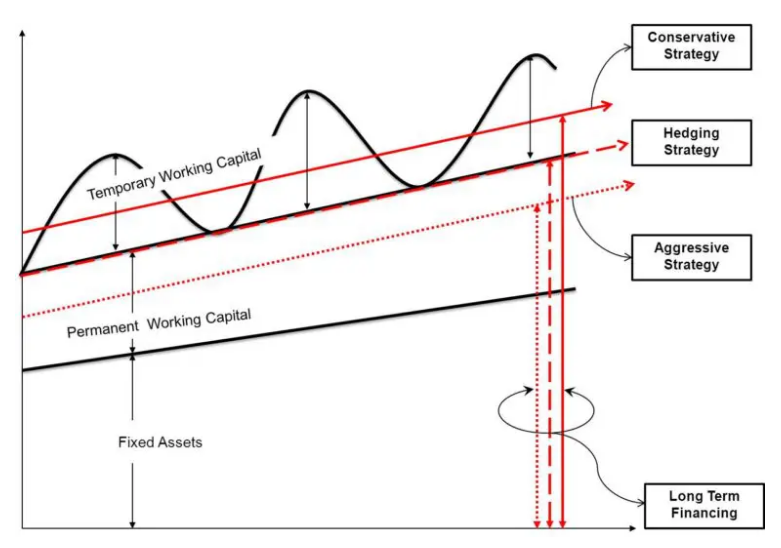 Working capital = Current assets
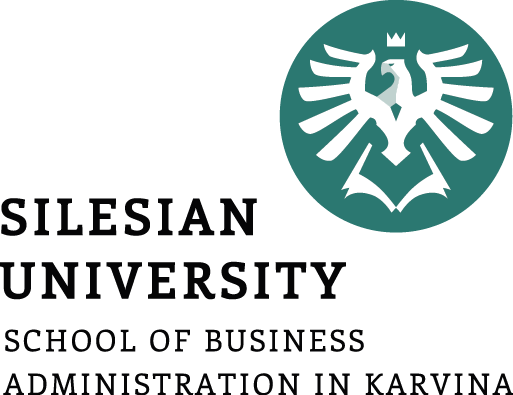 Conservative financing policies:
Long Term Funds will Finance >> Fixed Assets FA + Permanent Working capital PWC + Part of Temporary Working capital TWC
Short Term Funds will Finance >> Remaining Part of Temporary Working capital

Net working capital = Current assets – current liabilities = 400+200 – 90 = 510 or 
Net working capital = Equity + Long term debts - Fixed Assets = 700+310 – 500 = 510
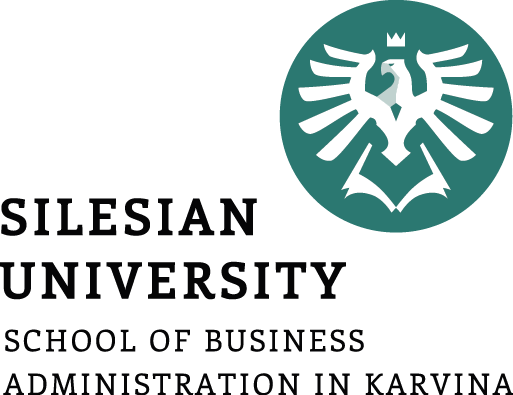 Moderate financing policies:
Long Term Funds will Finance >>  Fixed Assets + Permanent Working capital 

Short Term Funds will Finance >> Temporary Working capital

Net working capital = Current assets – current liabilities = 400+200 – 200 = 400 or 
Net working capital = Equity + Long term debts - Fixed Assets = 700+ 200 – 500 = 400
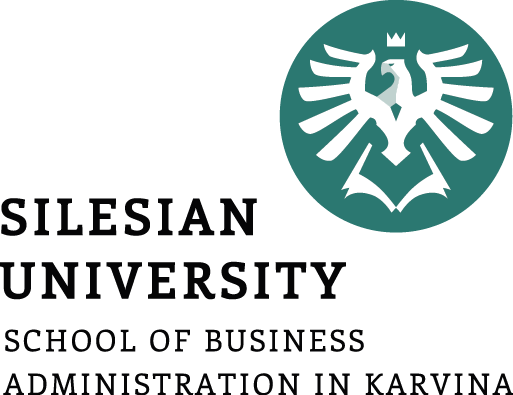 Aggressive financing policies:
Long Term Funds will Finance >> Fixed Assets + Part (small or even 0) of Permanent Working capital

Short Term Funds will Finance >> Remaining Part of Permanent Working capital  + Temporary Working capital

Net working capital = Current assets – current liabilities = 400+200 – 500 = 100 or 
Net working capital = Equity + Long term debts - Fixed Assets = 400 +200 – 500 = 100
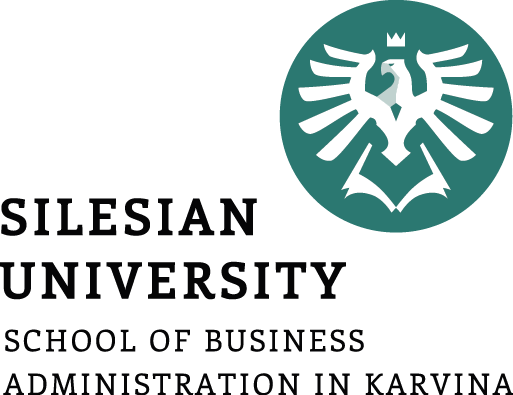 Working capital financing policies:
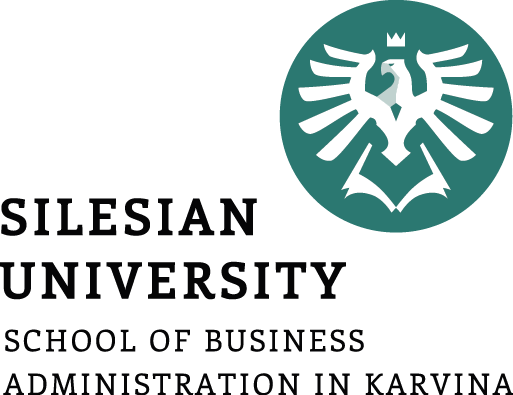 Working capital financing policy of Xiaomi